Established Systems, Legacy Systems, and Technical Debt
A presentation by:					
Elmer Masters, CALI
John Joergensen, Rutgers Law
June, 2018
Legacy Systems
Home brew
Customized systems
Complex turnkey systems
Complex Vendor Systems
Library management systems
Admissions systems
Career Placement systems
Student records
Financial aid
Exam automation
etc
Customized Systems
See above
Nothing works when you turn it on.
Locally Developed Applications
Exam bank
Online seating charts
WordPress?
Drupal?
LMS/Admissions/FA/Career placement
The “Crisis” of Law I.T.
Outsourcing
Competition for expertise
Interest!
Maintenance is not interesting.
Incremental improvement will not make a career.
Old code is not “cool”.
Technical Debt
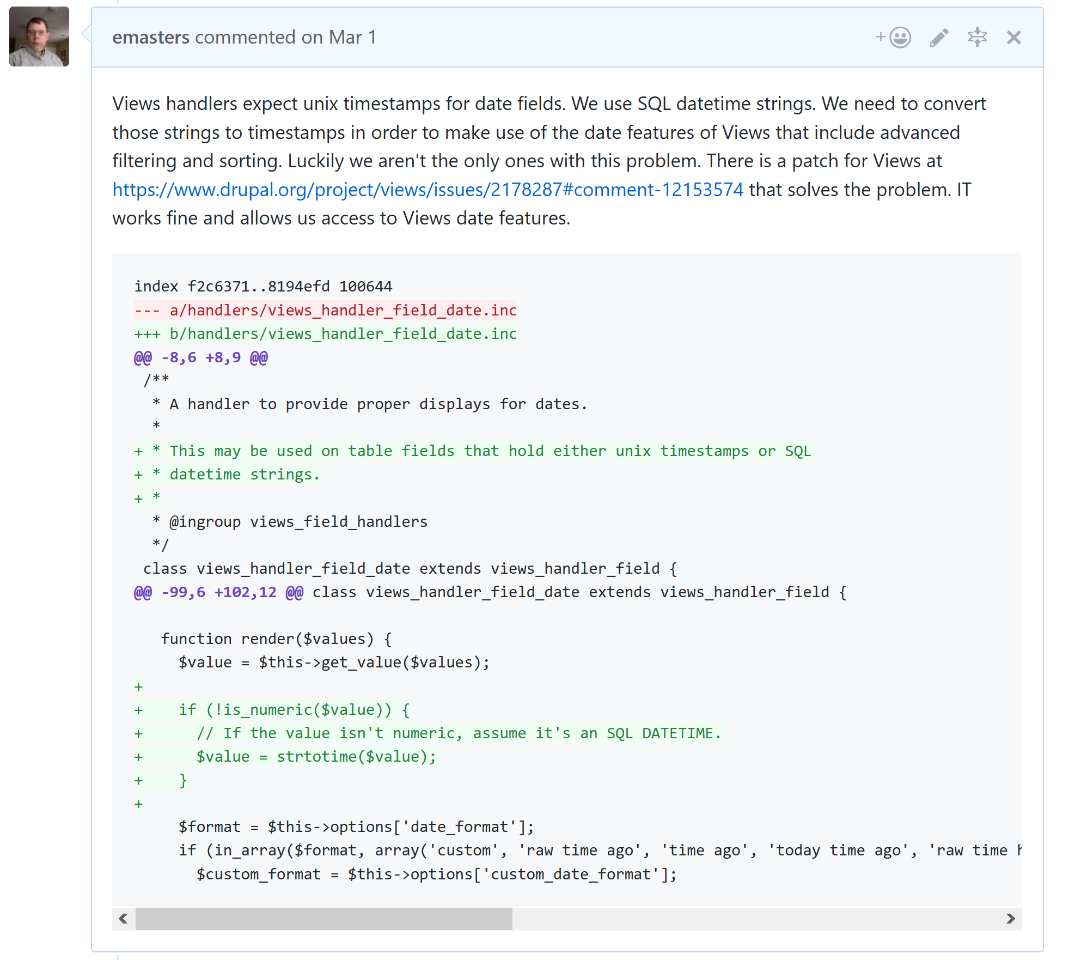 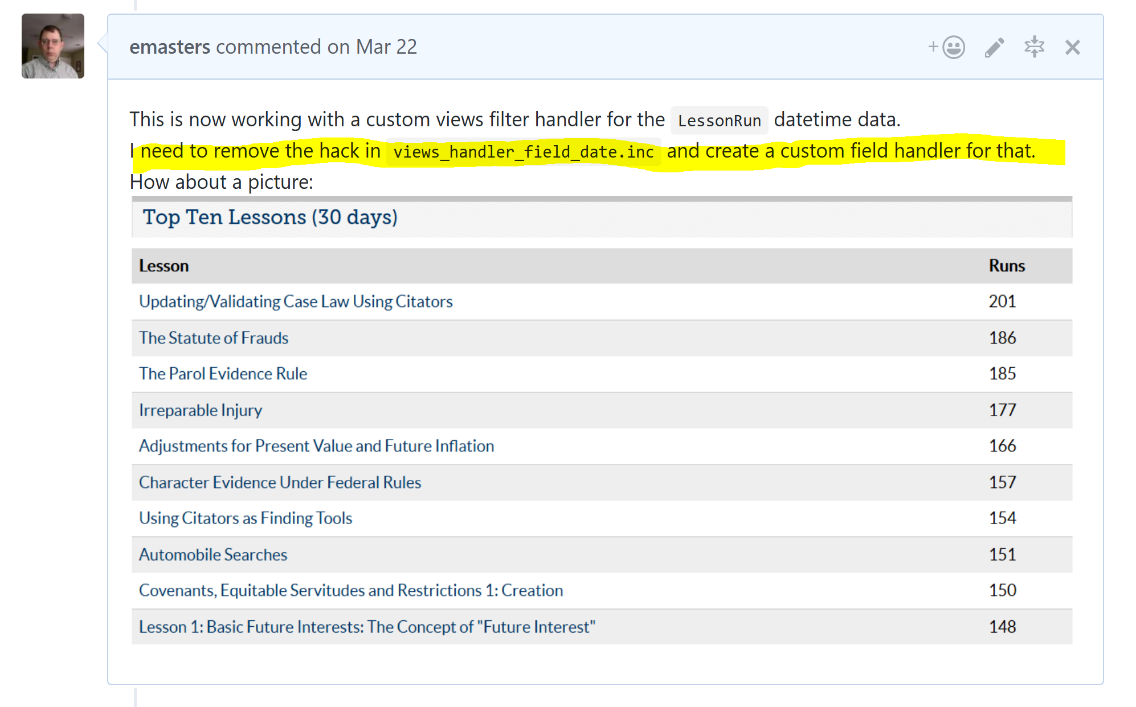